Egy nem létező könyv
Fényes Imre: A termodinamika alapjai Akadémiai Kiadó, Budapest, 1952.
Köszönet: Szőkefalvi-Nagy Zoltán, Lukács Árpád
[Speaker Notes: ELFT, Termo szakcsoport, 2012 II. 20, 1óra]
Fényes Imre (1917 Kötegyán – 1977 Budapest)

1945-ig Kolozsvári Bolyai Egyetem, Gombás Pál tanársegédje,
1945-50 Elméleti Fizika Tanszék vezetője
1950-53 Debreceni Tudományegyetem, 
		Elméleti Fizika Tanszék vezetője
1953- ELTE, Elméleti Fizika Tanszék (60-tól egyetemi tanár)

Munkássága: 

Kvantummechanika:
	sztochasztikus értelmezés 1952 
		(Heisenberg, Nelson 1966)
Termodinamika:
	egyensúlyi és irreverzibilis
	
Főbb művei: 
	Termosztatika és termodinamika, Műszaki, 1968
	Modern fizikai kisenclikopédia, Gondolat, 1971 (szerk. +  fele)
	A fizika eredete, Kossuth,  1980

Hatása: Asszonyi, Richter, Kapolyi, Basa, …
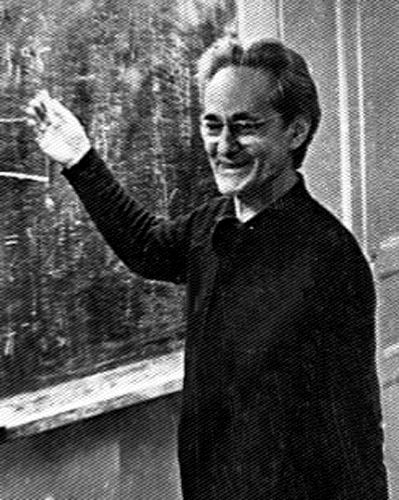 Stílus: variációs elvek
   (Yourgrau-Mandelstam)
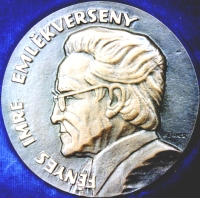 Termodinamika

Kolozsvár: Farkas Gyula  (1847-1930)
    1988-1915 Kolozsvári Ferenc József  Tudományegyetem  
         Elméleti Fizika Tanszék vezetője, Gábos Zoltán
Debrecen:  Gyarmati István (1950-től demonstrátor, majd tanársegéd)
Budapest:  Kirschner István

Világ és Magyarország:

1931 Onsager
1940 Eckart  (mérlegek)
1940-  Prigogine, Meixner, Casimir, …
1951 de Groot: Thermodynamics of Irreversible Processes
1952-53 Onsager-Machlup
1960 Truesdell-Toupin, Callen
1960 Gyarmati: Bevezetés , On the fundamentals…
            (Verhás, Farkas, Oláh)
1962 de Groot-Mazur 
1965 Truesdell-Noll
1967 Gyarmati: Nemegyensúlyi termodinamika
1968 Termosztatika és termodinamika
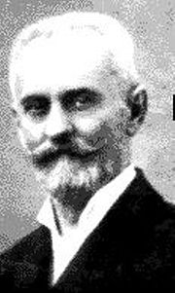 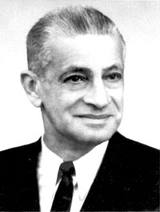 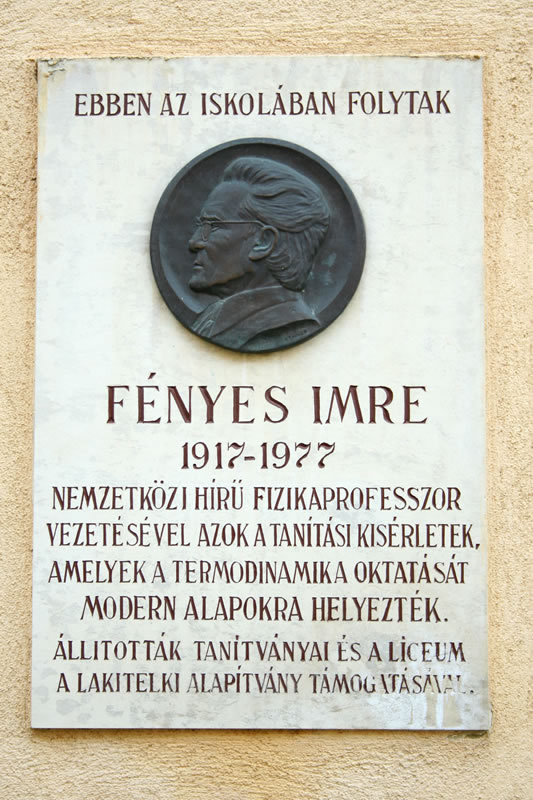 soproni Berzsenyi?
[Speaker Notes: Newtoni magasságok irígység tekintetében]
Fényes Imre: A termodinamika alapjai 1952, Akadémiai Kiadó, Budapest, 178 o.



Axiómatikus termodinamika:
	Farkas Gyula nyomdokain: 
		Constantin Carathéodory
			adiabatikus elérhetetlenség
		T. Ehrenfest-Afanassjewa (Klein és Hilbert tanítványa)
			kétrészes második főtétel


Hő helyett entrópia az alapfogalom.
Extenzív-intenzív (?)
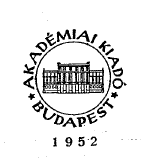 Mire jó az axiómatika?

Termodinamika: különös mély eredmények


	- abszolút hőmérséklet, azaz UNIVERZALITÁS
	- Van hőmérséklet? 
		Csak egyensúlyban vagy bármikor?   
		Mi az egyensúly? Idő? Lokalitás?
Fizika ↔ Mechanika
	   (Truesdell)
"A theory is the more impressive the greater the simplicity of its premises is, the more different kinds of things it relates, and the more extended is its area of applicability. Therefore the deep impression which classical thermodynamics made upon me. It is the only physical theory of universal content concerning which I am convinced that, within the framework of the applicability of its basic concepts, it will never be overthrown.„

					Albert Einstein
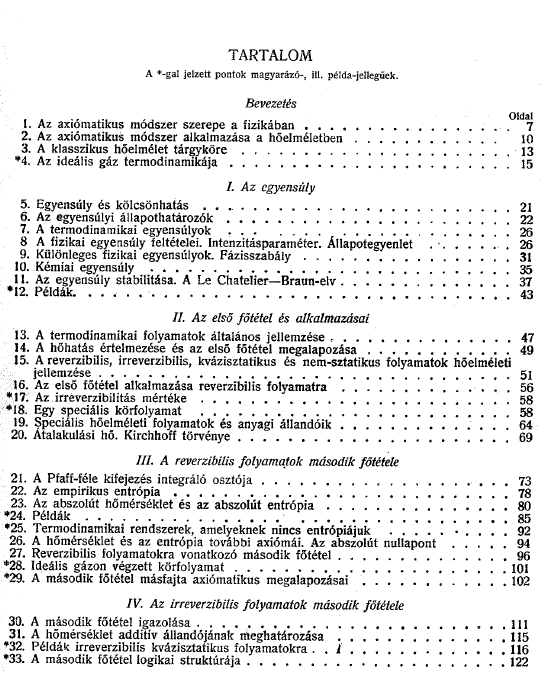 Bevezetés.

I.    Az egyensúly
II.   Az első főtétel és alkalmazásai
III.  A reverzibilis folyamatok második főtétele
IV.  Az irreverzibilis folyamatok második főtétele
V.   Egyensúlyhoz vezető folyamatok
VI.  A harmadik főtétel
VII. A termodinamika formarendszere
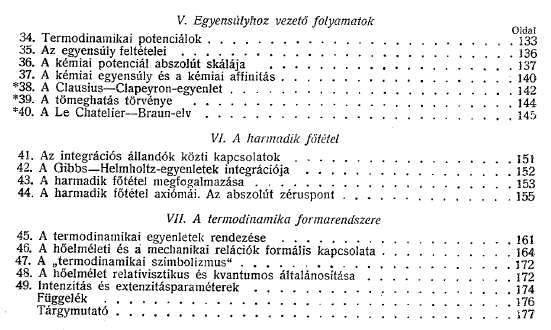 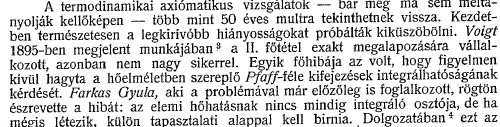 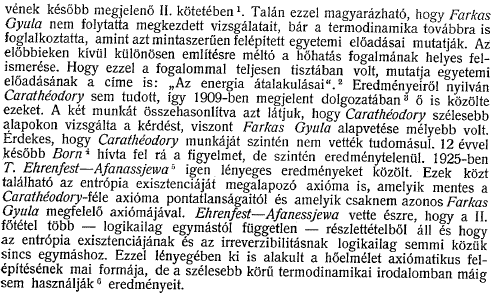 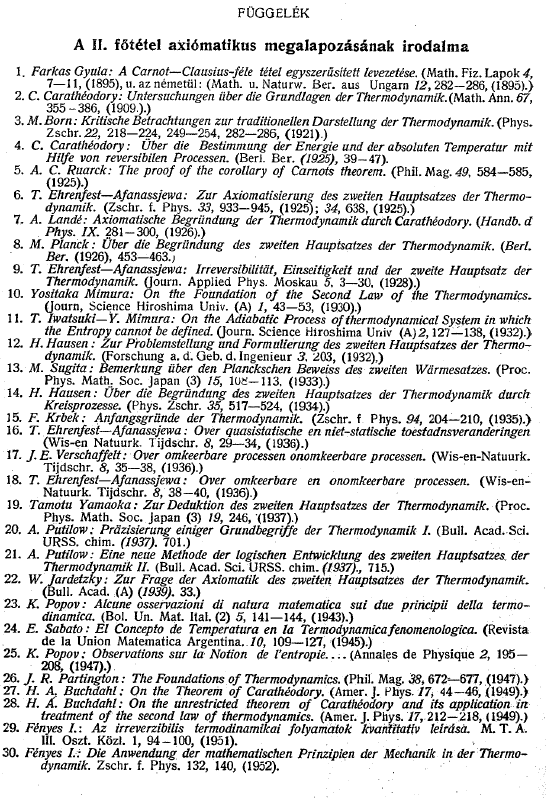 Több szövegközi hivatkozás.



Farkas Gyula

Carathéodory + Born és Landé

Planck

Ehrenfest-Afanassjewa

Minamura, Putilov, Buchdahl

saját: 1951
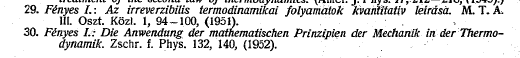 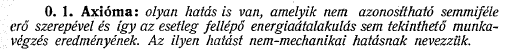 Maxwell, Fowler 1930

van termikus és az 
            valami extra





szétválasztható állapotok,
 intenzívek Rényi




       


+ le Chatelier-Braun elv:
stabilitás és folyamatok
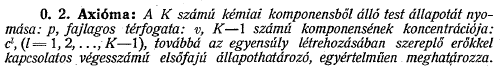 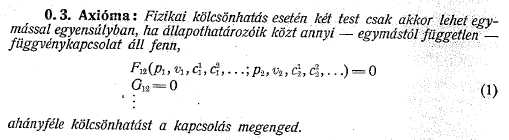 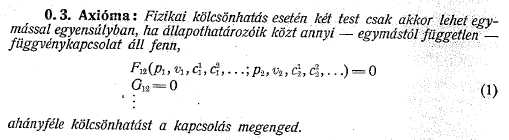 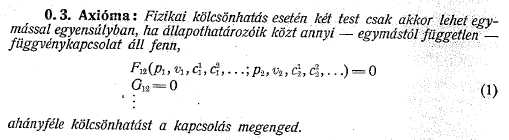 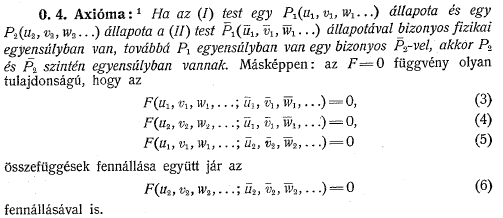 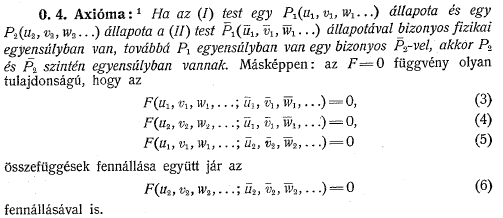 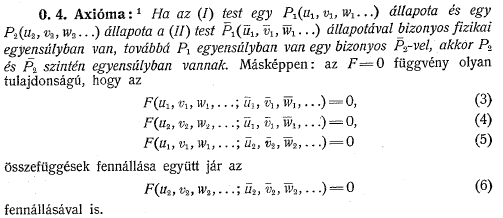 I.                                        II.
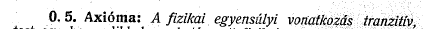 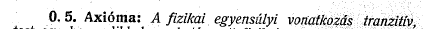 Biró T. S. and P. Ván. Zeroth Law compatibility of non-additive thermodynamics.
Physical Review E, 83:061147, 2011.
Szétválaszthatóság: vannak termodinamikai testek.
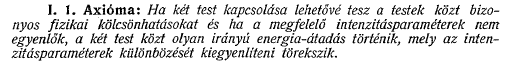 Dinamika





Minden a 
mechanikához 
képest





Munka és hő
 II. főtétel?
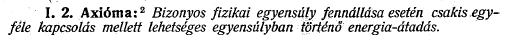 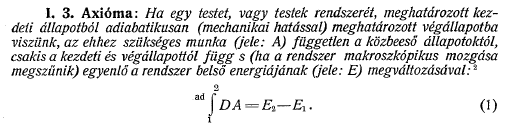 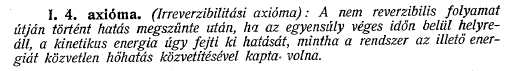 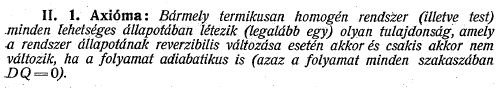 Empirikus 
entrópia










Független
Tételek: 
	Van integráló osztó: empirikus hőmérséklet és entrópia.
	Van abszolút hőmérséklet és entrópia.  

Termikusan inhomogén rendszerek: nincs entrópia.
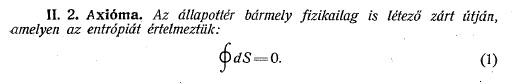 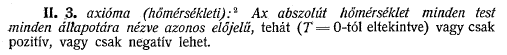 Összevetés, kritika! (8 féle egyéb)
	Charathéodory, Ehrenfest-Affanasjewa, 
	Planck (1926)


Irreverzibilis folyamatok második főtétele: entrópianövekedés
TÉTEL.
Sztatikus – nem sztatikus /reverzibilis – irreverzibilis
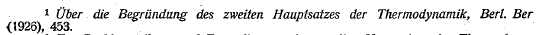 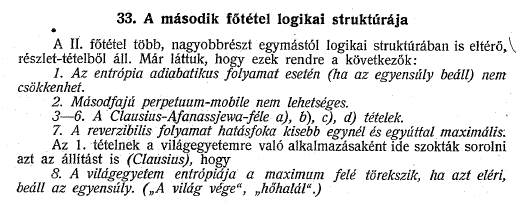 Le Chatelier-Braun elv: 
   az intenzitásparaméterek egyenlőségével jellemzett egyensúly stabilitása.
Nulladik és második főtételnél is tárgyalja.
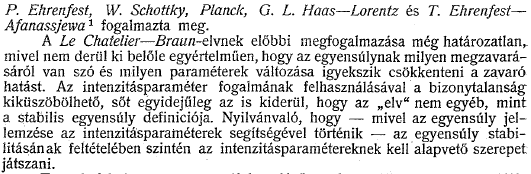 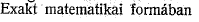 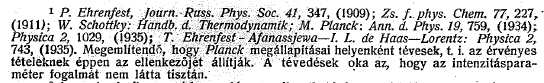 Harmadik főtétel:
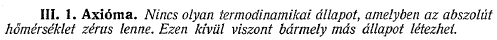 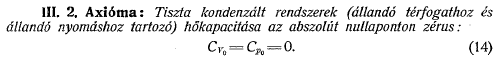 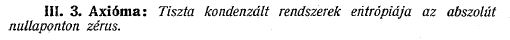 Relativisztikus – Tolman nyomán, Planck-Einstein
Kvantum – nincs értelme
	hőelméleti határozatlansági relációk







Variációs elvek:  
	Helmholtz-Fényes-elv  − zsákutca









→Lagrange függvény
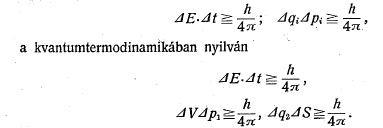 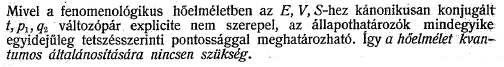 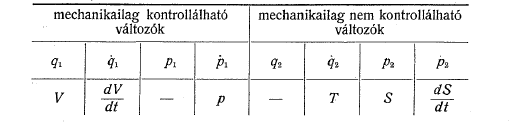 Miért?

 Nem elég ideológikus? Axiomatika?
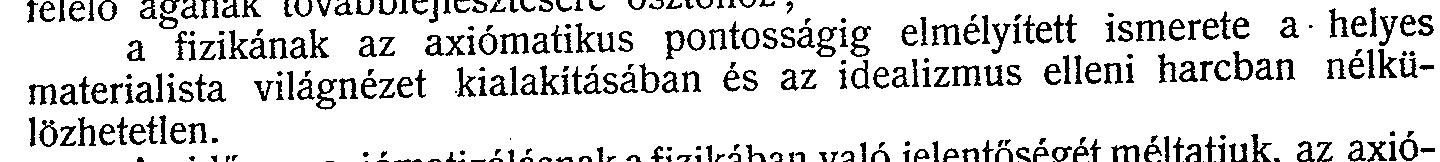 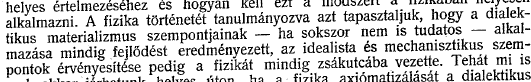 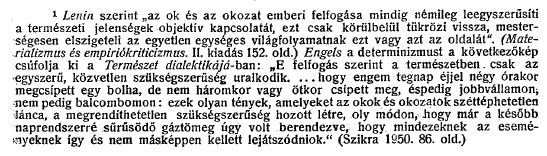 Miért? 

 Itthoni támogatók? 
 KFKI 1951
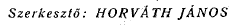 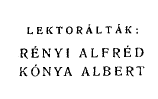 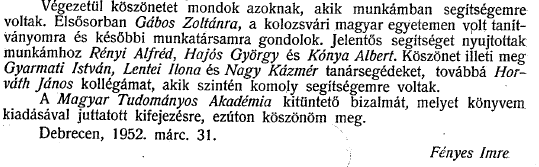 Vándor József: Kémiai termodinamika, Akadémiai Kiadó, Budapest, 1951
Idézi de Groot-ot, emlegeit Prigogine-t, Meixner-t, de nincs benne irreverzibilis termodinamika
Köszönet: Jánossy Lajos, Fenyves Ervin
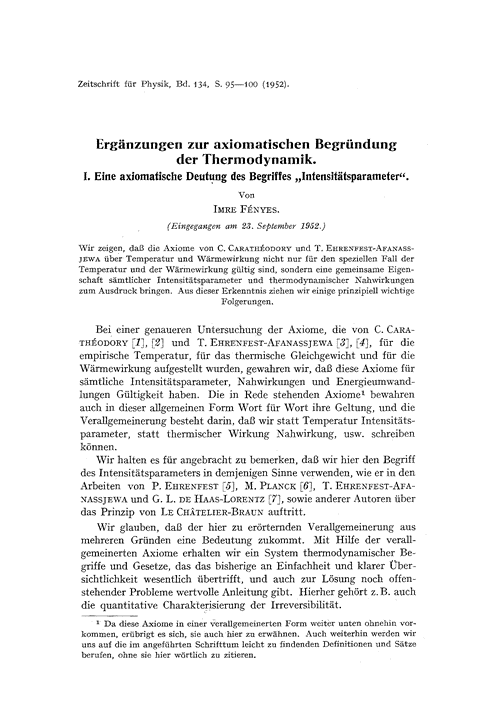 Miért?

 Irigyek?   1952: Zeitschrift für Physik 3 cikk + Naturwissenschaften 1 cikk
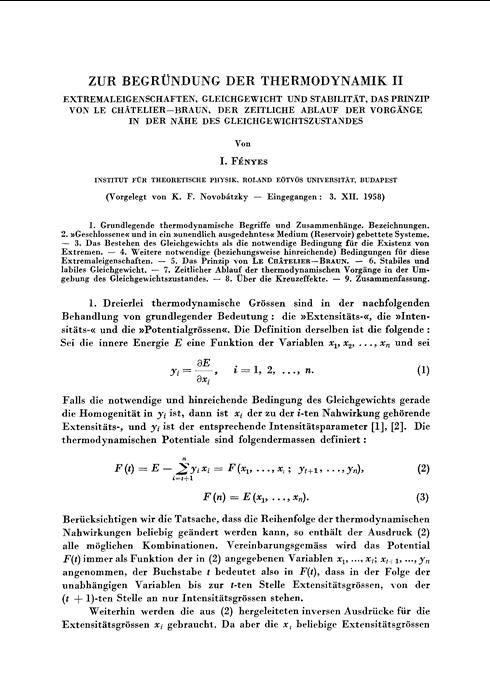 Miért?

Tudományos problémák. 
	nyomdahibák
	Planck kritika?
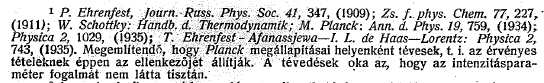 Termosztatika és termodinamika, 38. o.:
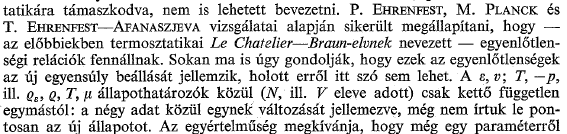 Fényes Imre: Termosztatika és termodinamika 1968, Műszaki Könyvkiadó, Budapest, 292 o.
Nem axiomatikus, magyarázó.
Homogén testek, nagyon kevés kontinuum.
Termodinamikai stabilitás és Le Chatelier—Braun-elv teljes kifejtése
	+ dinamikai interpretáció
Rossz fejlődési egyenletek.
Nincs entrópiaprodukció és konstitutív elmélet.
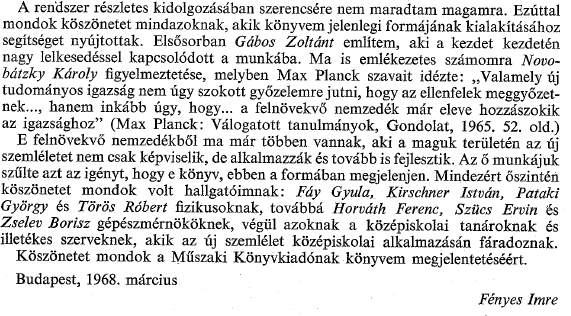 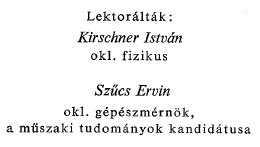 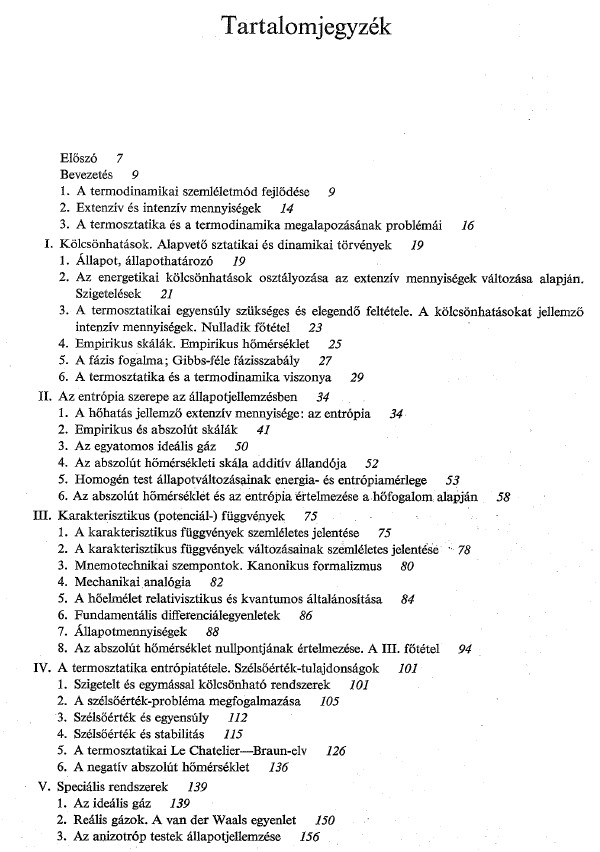 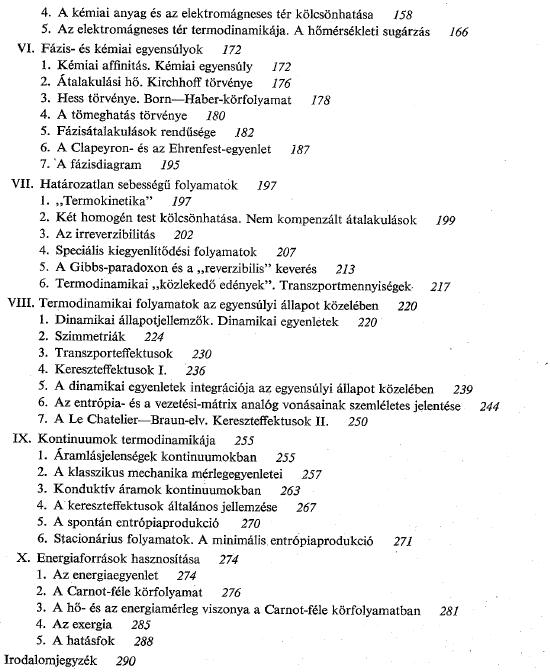 termodinamika
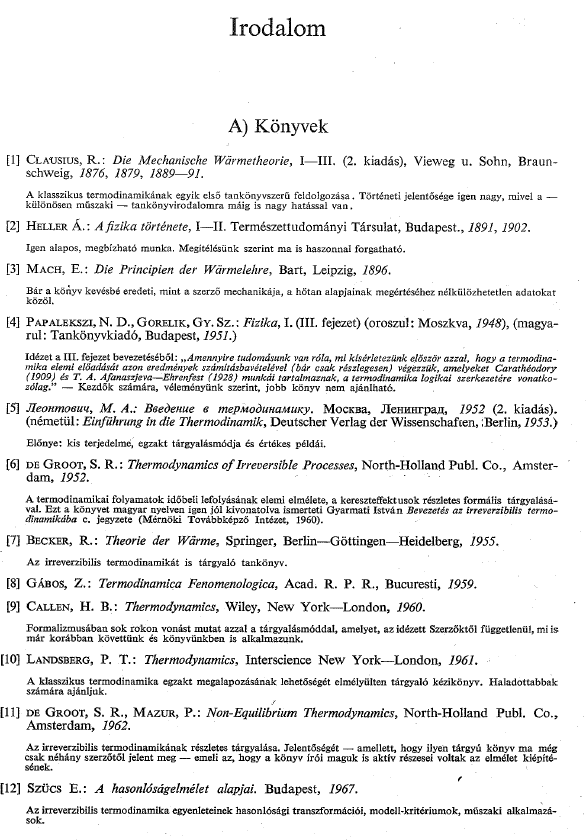 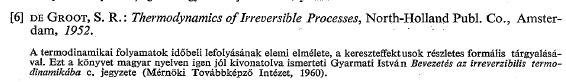 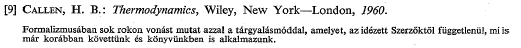 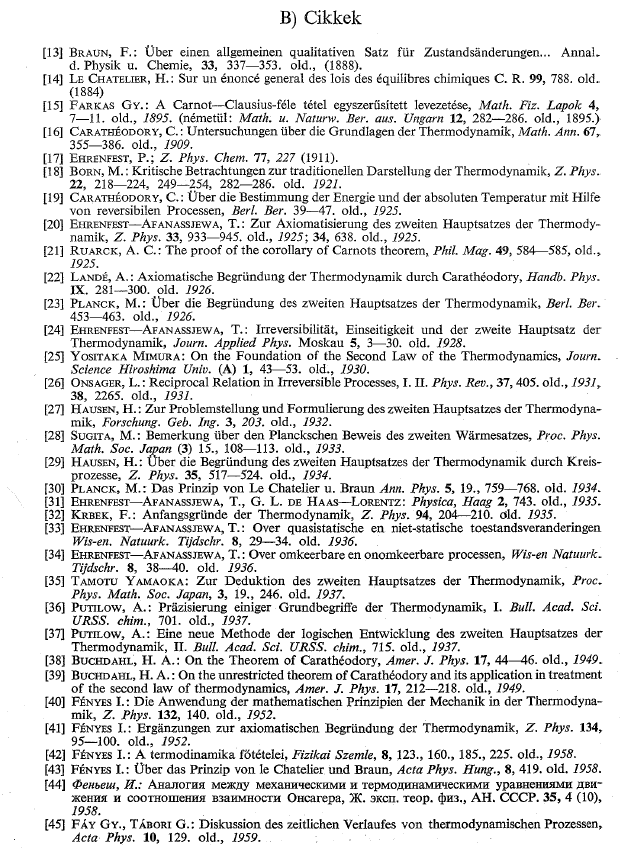 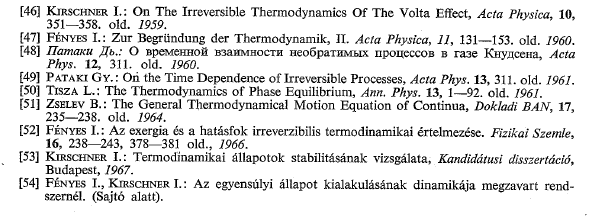 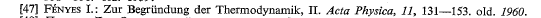 Régi hivatkozások, 
	új dolgok?
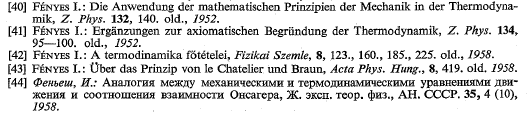 Mi értelme könyve írni?
	bonyolult dolgok és összefüggések
	oktatás: szemlélet és fogalmak
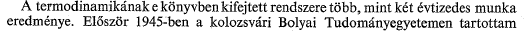 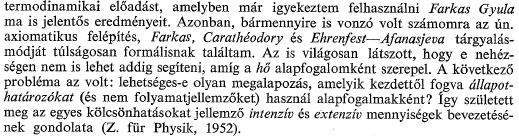 Termosztatika és termodinamika, Előszó
[Speaker Notes: Miért írjunk könyvet?  Tanári hatás.]
Fényes Imre: A termodinamika alapjai, Akadémiai Kiadó, Budapest, 1952.
Ez egy jó könyv


Köszönöm a figyelmet!
volt.